State Taxation of Partnerships – Report to the Work Group
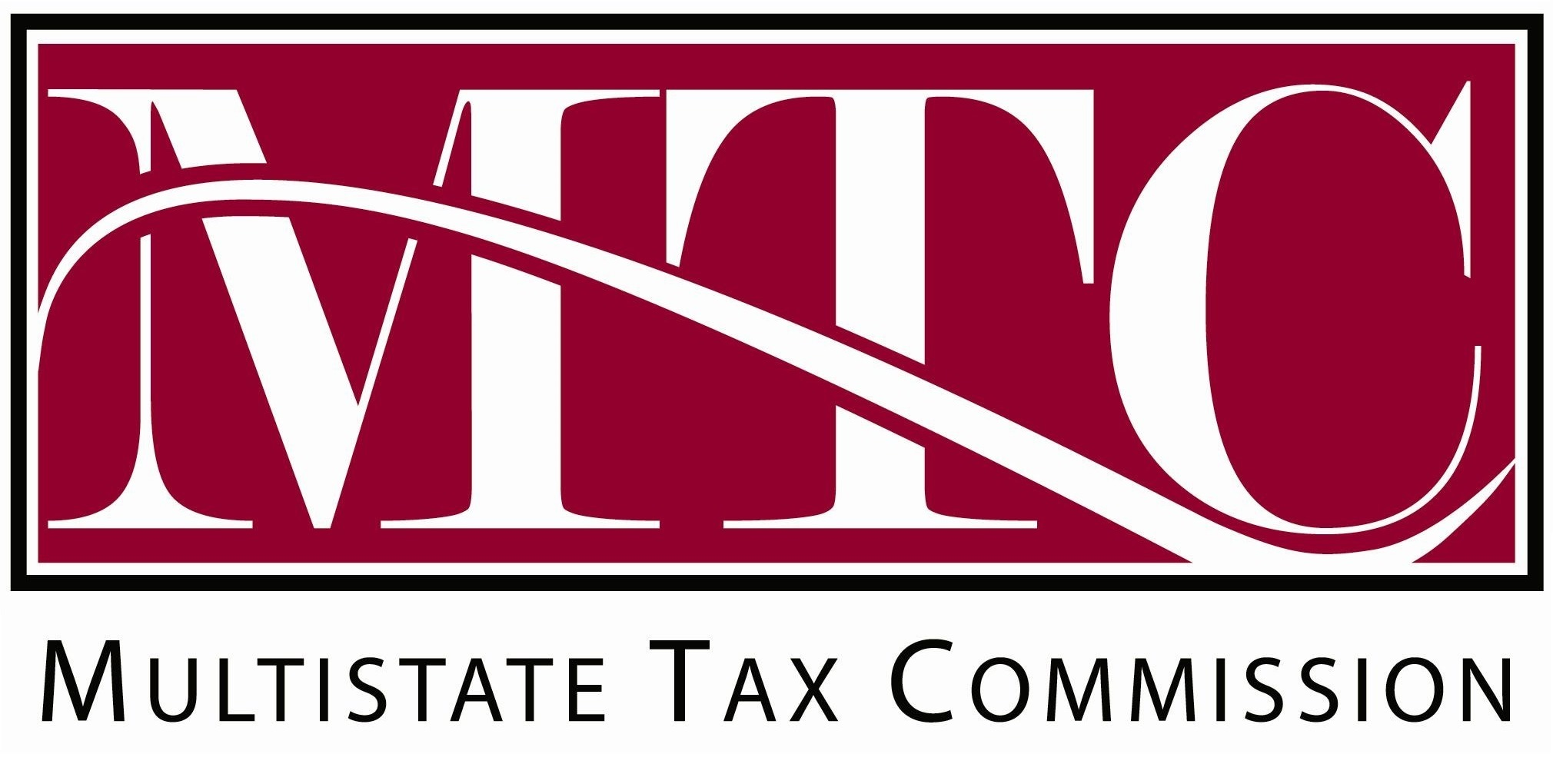 April 19, 2023
1
Previously - Guaranteed Payments
Discussed the nature of guaranteed payments
Noted the basic federal tax treatment 
Discussed the state tax treatment
Last Call – Distinguishing Guaranteed Payments
Guaranteed payments
Guaranteed payments 
Guaranteed payments for services
Regular distributive share 
Partner-partnership transactions
Guaranteed payments for capital
VS.
Why does it matter For State Tax Purposes?
If guaranteed payments for services are to be sourced differently than 
distributive share,
partner-partnership transactions, or 
payments for capital – 
then you have to be able to distinguish them.
White Paper
5
Important Concepts
Economic
Tax
The tax law does not alter the fundamental state law governing partnerships but may provide rules for the treatment of certain types of arrangements.
In general, Subchapter K attempts to mirror the substance of the partners’ economic arrangement.
State law and the partnership agreement govern the partners’ relationship and their rights and duties including their economic benefits and costs.
There is substantial flexibility in how the economic relationships can be structured—and those relationships can change over time.
6
Important Concepts
Aggregate Method
Entity Method
Partnership is treated as if the partners and the partnership are separate persons and when the partnership acts, it acts as an entity.
Partnership is treated as if partners are all acting collectively—no separation between the partners as persons and the partnership.
7
Important Concepts
Federal Tax - Aggregate Method
Federal Tax – Entity Method
Generally used for treatment of transactions between partner and partnership where the partner is not acting in the capacity of a partner, but as an unrelated person, so that the value, character, and timing are determined as if the transaction was between unrelated persons. IRC § 707(a).
Income/expense reported when paid/accrued (depending on method of reporting).
Generally used for treatment of partnership items of income, expense, gain, and loss and for partners’ distributive share of these items—so that they retain their value, character (exempt/taxable, ordinary/capital, deductible/capitalizable, etc.), and timing.  (IRC §§ 702 - 704)
Income reported by partners when earned, rather than when distributed. (IRC § 701)
8
State Sourcing Generally
Distributive Share and Guaranteed Payments for Capital
Partner-Partnership Transactions
Sourced by applying the allocation and apportionment rules under state law to the partnership’s business activities, as a whole, and attributing the resulting state-sourced income to the partners.
Individual partners taxed under hybrid approach – with a credit in residency state for taxes paid to other states.
Sourced by applying the allocation and apportionment rules under state law to the partner’s income from the transaction separately from the partnership’s expense.
If partner performs services as part of a separate business, sourcing will depend on the activities of that business. 
If individual partner engages in a transaction the partner’s personal capacity, the partner may be taxed under hybrid approach, depending on the circumstances.
9
State Sourcing Generally
Distributive Share and Guaranteed Payments for Capital
Payments to Partners not Acting in the Capacity of Partner
Example – if partnership earns business income that would be sourced 50% to State A, then partners’ shares are also sourced 50% to State A. If partner is resident in State B, partner would get a credit for tax paid to State A against State B’s tax if imposed on 100% of partner’s income.
Example 1 – if partner contracts to provide services (not acting as a partner) to the partnership, then the income from those services will be sourced as if the parties are unrelated. Assuming the partner has a separate business, then the services would be sourced as part of that business. 
Example 2 – if partner contracts to sell the partner’s personal property to the partnership, the income from that sale will be sourced using state rules for allocating the income (and a credit may be given in the state of residency if the income is taxed in another state).
10
BUT WHAT About Guaranteed Payments for Services?
11
How Helpful is Federal Tax Guidance?
Payments for services
Significant entrepreneurial risk
Under the proposed regulations, an arrangement that lacks significant entrepreneurial risk constitutes a disguised payment for services.
An arrangement in which allocations and distributions to the service provider are subject to significant entrepreneurial risk will generally be recognized as a distributive share
Ultimately decided by all the facts and circumstances
12
How Helpful is Federal Tax Guidance?
Payments for capital
“The determination of whether a transfer of property by a partner to the partnership and a transfer of money or other consideration by the partnership to the partner constitute a sale, in whole or in part, under paragraph (b)(1) of this section is made based on all the facts and circumstances in each case.” Treas. Reg. § 1.707-3(b)(2).
“If within a two-year period a partner transfers property to a partnership and the partnership transfers money or other consideration to the partner (without regard to the order of the transfers), the transfers are presumed to be a sale of the property to the partnership unless the facts and circumstances clearly establish that the transfers do not constitute a sale.” Treas. Reg. § 1.707-3(c)(1).
13
How Helpful is Federal Tax Guidance?
Federal income sourcing
IRC §§ 707(c) and 911
IRC § 199A
Retirement income
4 U.S.C. 114
14
White paper section on the State TAX SOURCINGOF GUARANTEED PAYMENTS
This section of the white paper includes state tax provisions on the sourcing of guaranteed payments.
In our research, we looked at state tax statutes, regulations, cases, forms, and guidance.
Roughly half the states do not explicitly address the sourcing of guaranteed payments. 
The state tax rules that address guaranteed payments take varying approaches. 
If we have missed anything in our research, please contact Jenn Stosberg at jstosberg@mtc.gov
*Our research should not be relied on as tax advice. For specific questions, please contact your state department of revenue and/or tax advisor.
GUARANTEED PAYMENTS for SERVICES
Twenty-one (21) states have rules indicating that guaranteed payments for individual services are sourced the same as distributive share.
Six (6) states source guaranteed payments for services where the individual services are performed. 
Two (2) states (Idaho and North Dakota) use a hybrid approach for the sourcing of guaranteed payments for services. 
For example, Idaho sources the first $250,000 of a guaranteed payment to an individual partner as compensation for services, and any amount in excess of that is sourced like distributive share based upon the Idaho apportionment factor of the partnership. The $250,000 amount is indexed annually for inflation.
GUARANTEED PAYMENTS for the USE of CAPITAL
The states that address guaranteed payments for the use of capital generally source these types of payments the same as distributive share.
Michigan and Pennsylvania allocate guaranteed payments for the use of capital to a nonresident partner based on domicile/residence. In Colorado, guaranteed payments for the use of capital are allocated or apportioned based on the income-generating activity. 
However, many states do not specifically address the sourcing of guaranteed payments for the use of capital.
In the pass-through entity tax context, sixteen (16) states have addressed whether guaranteed payments are included or excluded from the PTE tax base.
If the PTE tax base is apportioned and the guaranteed payment is included in the base, presumably  guaranteed payments would be sourced the same as distributive share. 
The treatment of guaranteed payments for PTE tax purposes is important to consider for ensuring consistency in sourcing.
Are Guaranteed Payments Sourced Consistently for Pass-through Entity Tax Purposes?
Findings and conclusions – What matters (and How much)?
Consistency with federal law and sourcing treatment?
Consistency and uniformity among states?
Credits for taxes paid to other states?
Complexity versus ease of administration compliance?
Avoidance of abuse or unintended consequences?
Consistency between partner-level and PTE taxes?
19
Possible Next Steps – Guaranteed Payments
Review the draft white paper (available here: https://www.mtc.gov/uniformity/project-on-state-taxation-of-partnerships/ )
Consider the basis for any findings.
20
Questions - comments
21
Update on Draft Model on Treatment of Income of Investment partnershps
Received comments on a draft circulated in August 2022 from AICPA, ABA, and PwC
Prepared a summary with notes and proposed changes
Will discuss at the Uniformity Committee meeting – Tuesday, April 25, 2023, mid-morning (see the agenda for that meeting here: (https://www.mtc.gov/events-training/2023-spring-committee-meetings/ )
22
Other Business
Reschedule the meeting of Wednesday, May 17, 2023, 3:00 P.M. Eastern for the following Wednesday, May 24, 2023, 3:00 P.M. Eastern
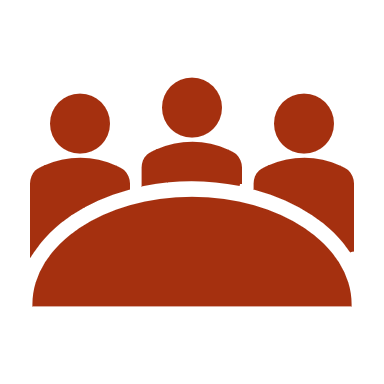 23